Convegno
Design e Modelli Italiani: 
Opportunità e Sfide tra Normativa UE e Intelligenza Artificiale
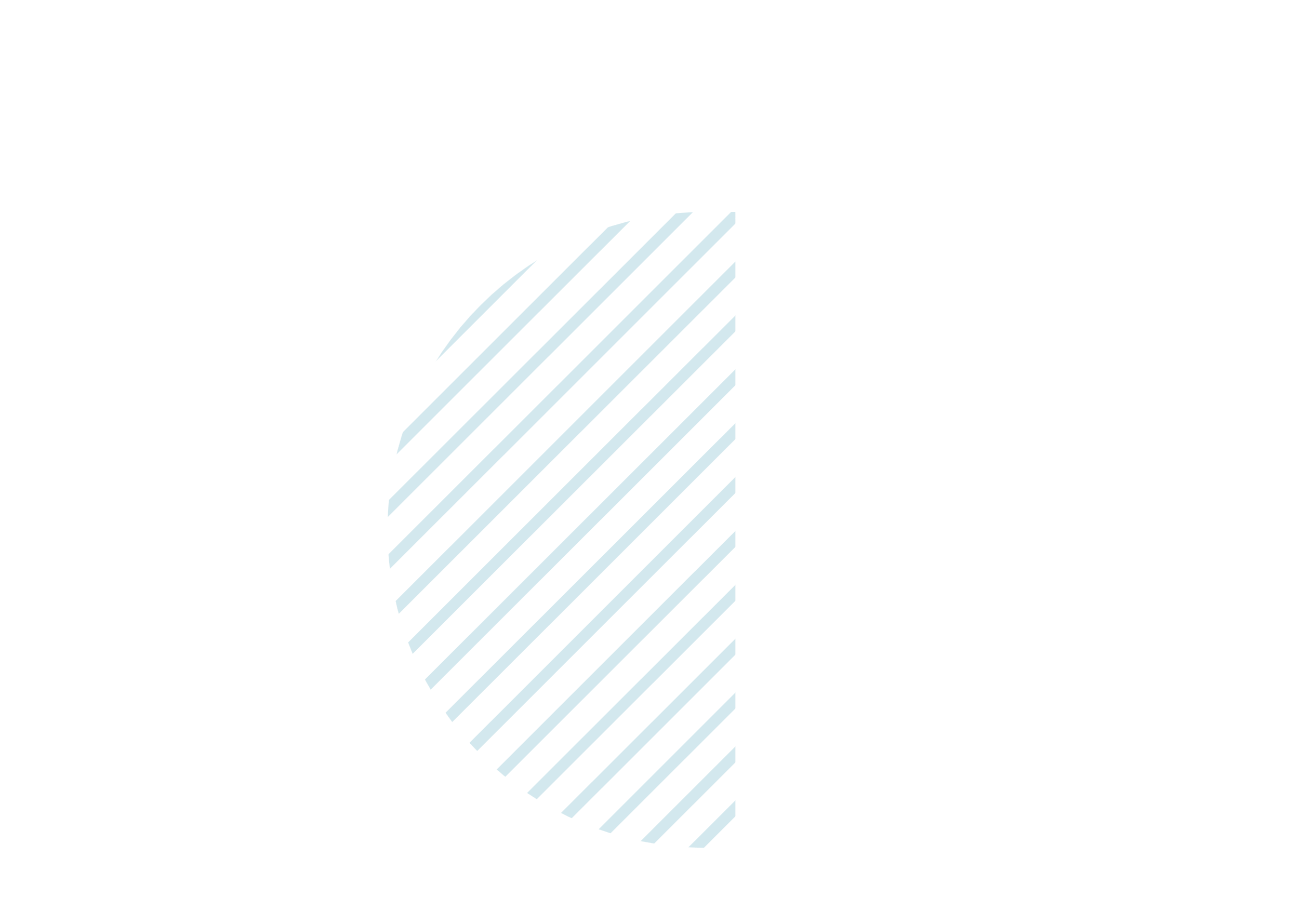 15.30- 15.40: WELCOME Politecnico di Milano & LES Italia
Prof. Antonio Salerno, Politecnico di Milano e Ing. Rinaldo Plebani, LES Italia

15.40 –15.50: assegnazione tre premi LES Italia per migliori tesi in materia di Proprietà Intellettuale
Pres. Sonja London, LES International 

15.50- 16.10: L'impatto del nuovo Regolamento e della nuova Direttiva UE sulla disciplina del design e modelli 
Avv. Fabrizio Sanna, Orsingher Ortu

16.10 – 16.25: L'armonizzazione e l'applicabilità della normativa sui D&M ed il diritto d'autore
Avv. Giovanni Casucci, Politecnico di Milano - EY

16.25 – 16.40: La questione dei pezzi di ricambio alla luce della giurisprudenza e della nuova normativa su design e modelli 
Avv. Massimiliano Mostardini, BIRD&BIRD

16.40 – 16.55: L'impatto della IA sul design 
Dott. Stefano Magistretti, Politecnico di Milano 

17.00 – 18.00  TAVOLA ROTONDA
       Moderatore: Avv. D. Paschetta (FVA LAW)
       Dott. M. Gaidano (Ferrero); Dott.ssa S. Citterio (Trussardi); 
       Arch. R. Mangiarotti (Ambassador of Italian Desing, Smeg et al.); 
       Prof. F. Brevi (Politecnico di Milano) 

18.00 – 18.30: Conclusioni e saluti finali

18.30: Aperitivo
28 Ottobre 2024
Ore 15.30


Sala Consiglio
Edificio EN:lab
Dipartimento di Energia
Via Lambruschini 8


Posti disponibili 150.
Partecipazione libera, 
previa iscrizione









L’evento è in fase di
 accreditamento 
presso l’Ordine degli Avvocati 
di Milano e presso l’Ordine dei 
Consulenti in 
Proprietà Industriale.



Per maggiori informazioni 
scrivere a media@les-italy.org
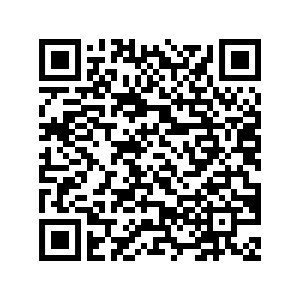 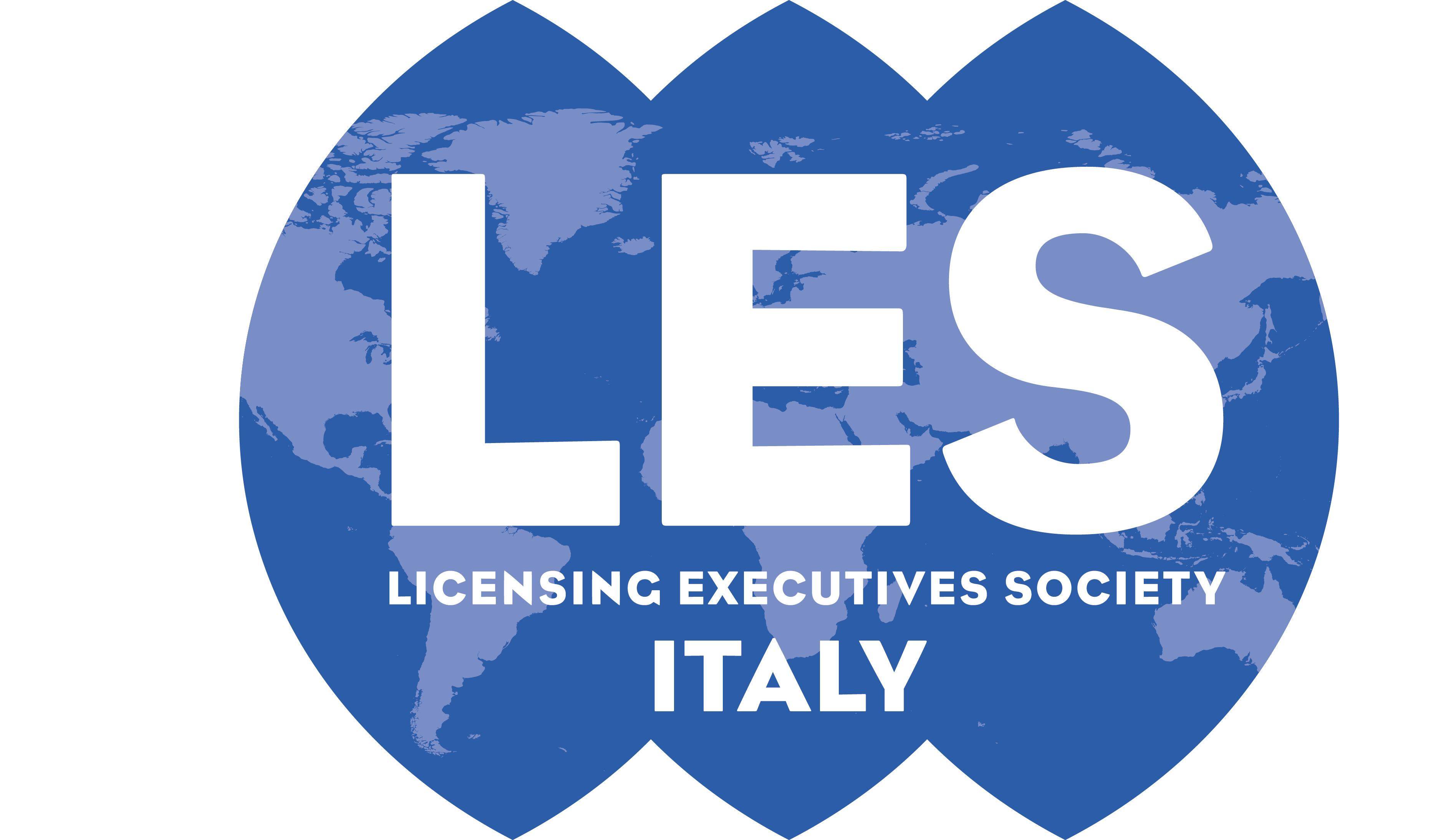 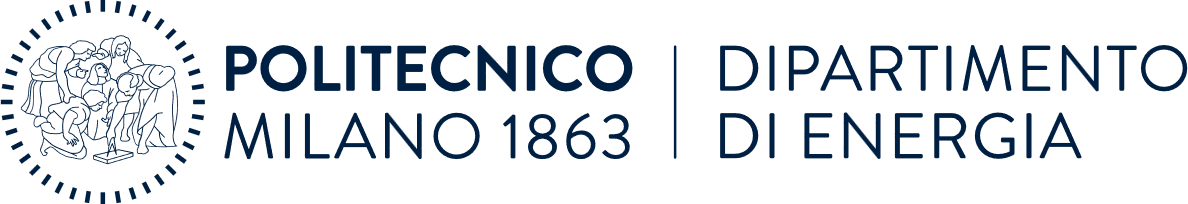 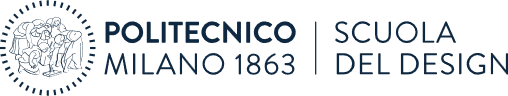